UniversitÀ degli studi di modena e reggio emiliafacoltÀ di ingegneria – sede di modenacorso di laurea specialistica in ingegneria informaticaProgetto e realizzazione dell’interfaccia web del query manager del sistema momisRelatore:                                                                                candidato:Prof. Sonia bergamaschi                                                  sara quattrinianno accademico 2008/2009
outline
La tesi si inquadra nell’ambito del Sistema MOMIS, realizzato da DataRiver, rilasciato giovedì15 aprile in una prima versione Open Source, ed è stata realizzata nel periodo di stage presso Quix S.r.l.
Il componente Query Manager di MOMIS si occupa di ricevere ed eseguire interrogazioni sullo Schema Globale in modo trasparente rispetto alle sorgenti integrate.
Obiettivo della tesi: realizzazione dell’interfaccia web del QueryManager.
Data integration
Il query manager di momis
Utilizzando tecniche di Unfolding, genera in modo automatico la traduzione della query globale nelle sub-query per ciascuna sorgente locale coinvolta, attende le risposte e calcola una risposta unificata da presentare all'utente.
Query Processing
Query Rewriting
Local Query execution
Fusion and Reconciliation
Mapping table di momis
Il query manager
Query Manager
Select name from hotels where city like ‘modena’
Estense
Europa
Donatello
Select name2 from hotels where city like ‘modena’
Select name from hotels where city like ‘modena’
Select hotels_name2 from maps_hotels where hotels_city like ‘modena’
VenereEn
Saperviaggiare
hotels
maps_hotels
hotels
Estense
Donatello
Estense
Europa
Donatello
Query processing
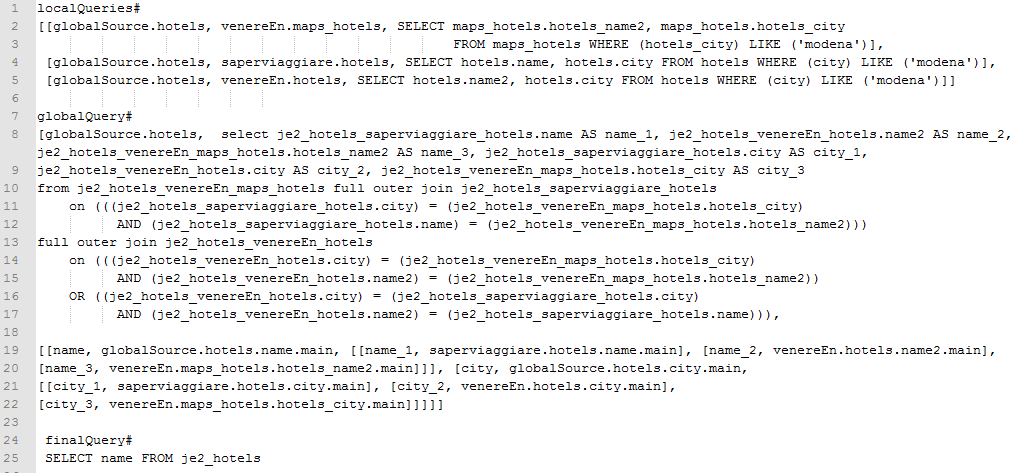 Data fusion
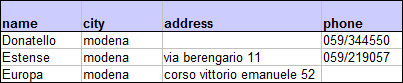 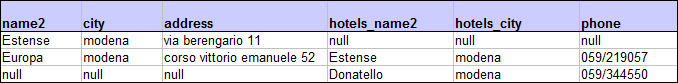 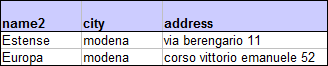 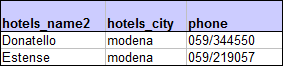 Interfaccia web per il query manager
Obiettivo: facilitare la composizione e l'esecuzione di queries su Schemi Globali realizzati con MOMIS
Strumenti:
           
               
                                        
Frameworks e tecnologie:
ECLIPSE   IDE
JAVA  EE  5
MYSQL  SERVER 5.1
JAVA  PERSISTENCE  API
SPRING  FRAMEWORK
APACHE  STRUTS  2
AJAX
EXT-JS
Interfaccia web per il query manager
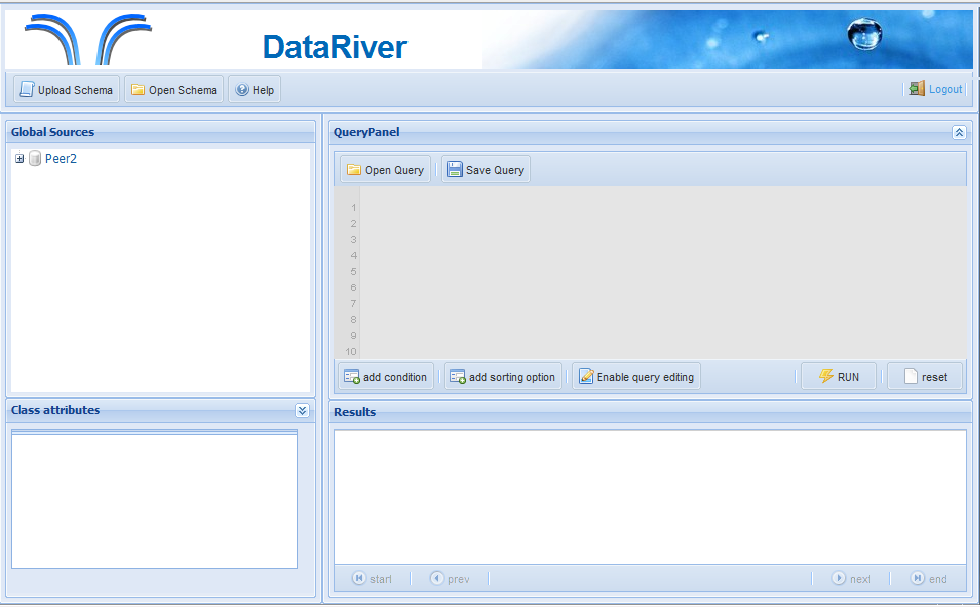 Interfaccia web per il query manager
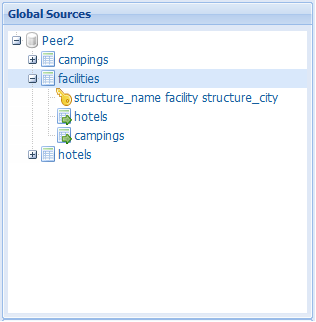 Interfaccia web per il query manager
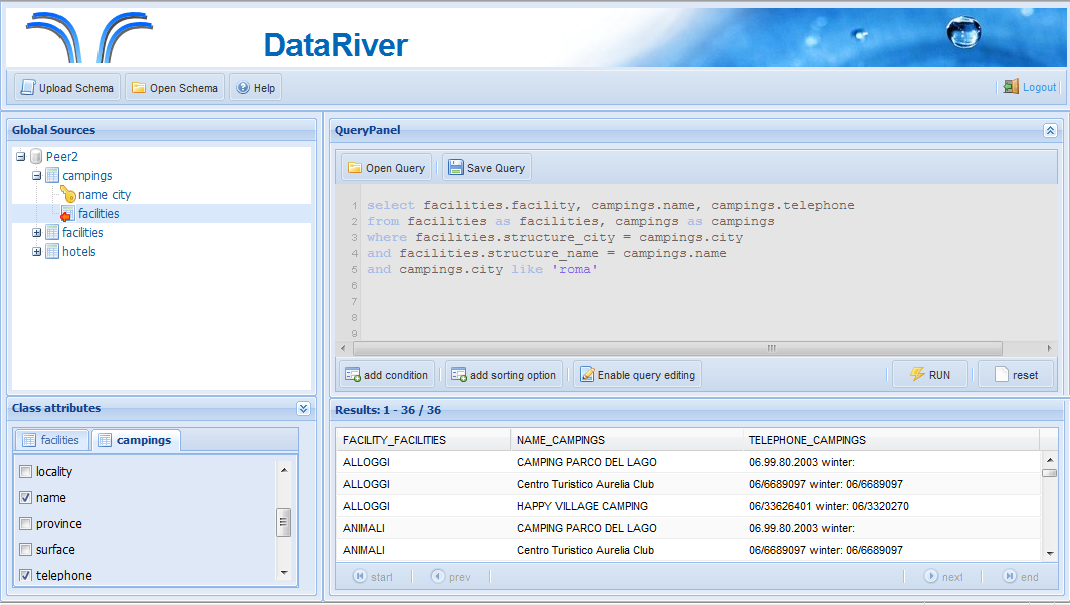 Interfaccia web per il query manager
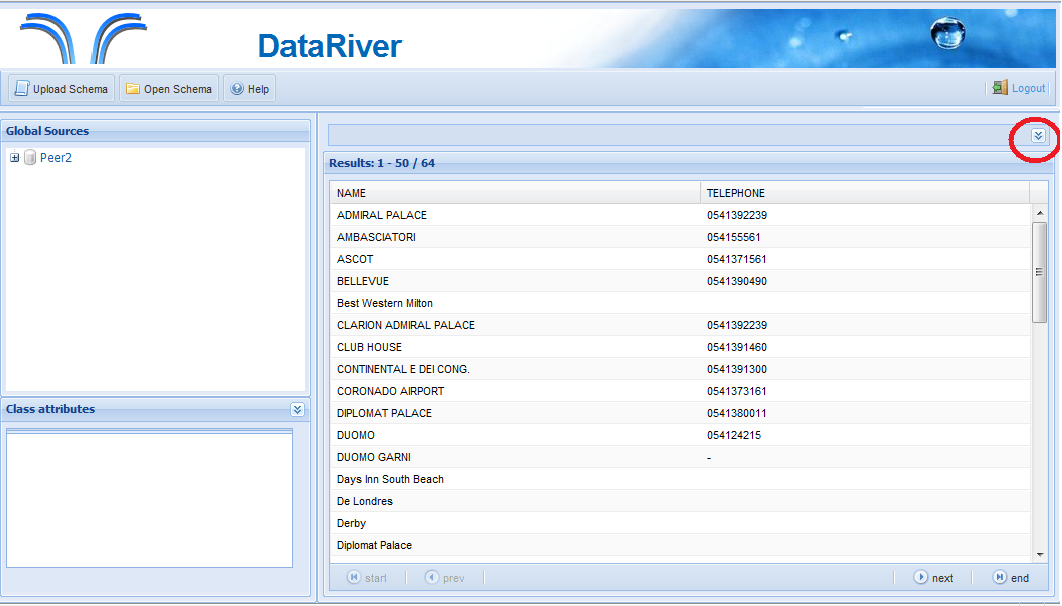 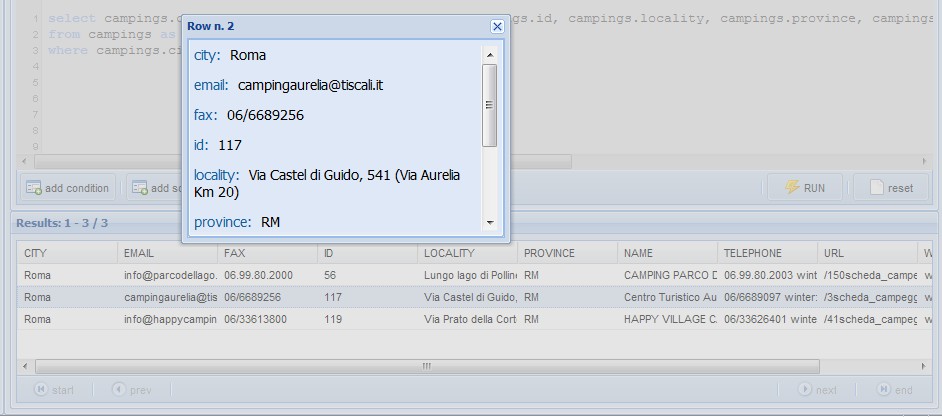 L’interfaccia web per il query manager
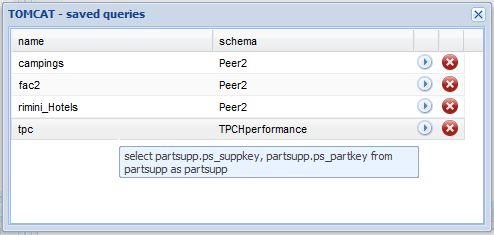 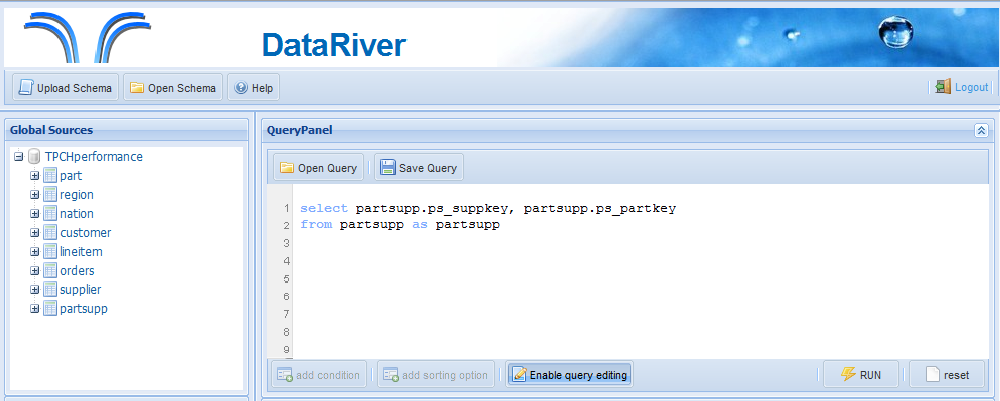 Momis tutorial
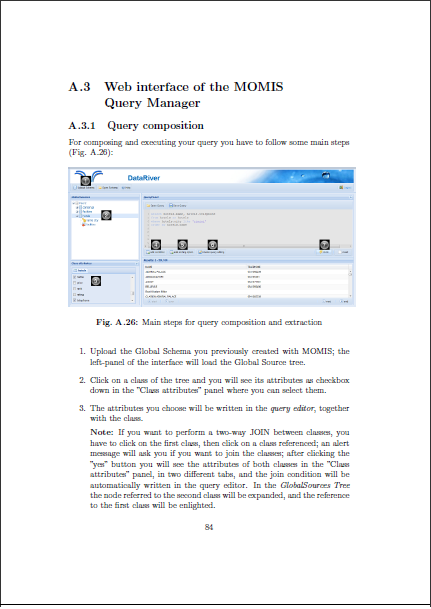 Conclusioni
L’interfaccia web del Query Manager rappresenta un efficace strumento per la composizione ed esecuzione di queries sugli schemi globali, ma può ampliarsi ancora e arricchirsi di ulteriori funzionalità.

Sviluppi futuri:
Visualizzazione parziale o totale dello Schema Globale
possibilità di visualizzare le Funzioni di Risoluzione e le Funzioni di Trasformazione degli attributi


Per consultazioni riferirsi all’indirizzo: http://dbgroup.unimo.it/tesi/indexNod.html
GRAZIE delL’ATTENZIONE